Maximizing control and reuse over data: why and how
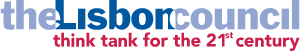 David Osimo, the Lisbon Council
Overcoming the tradeoff bettween control and reuse
High control
Low reuse
High reuse
Low control
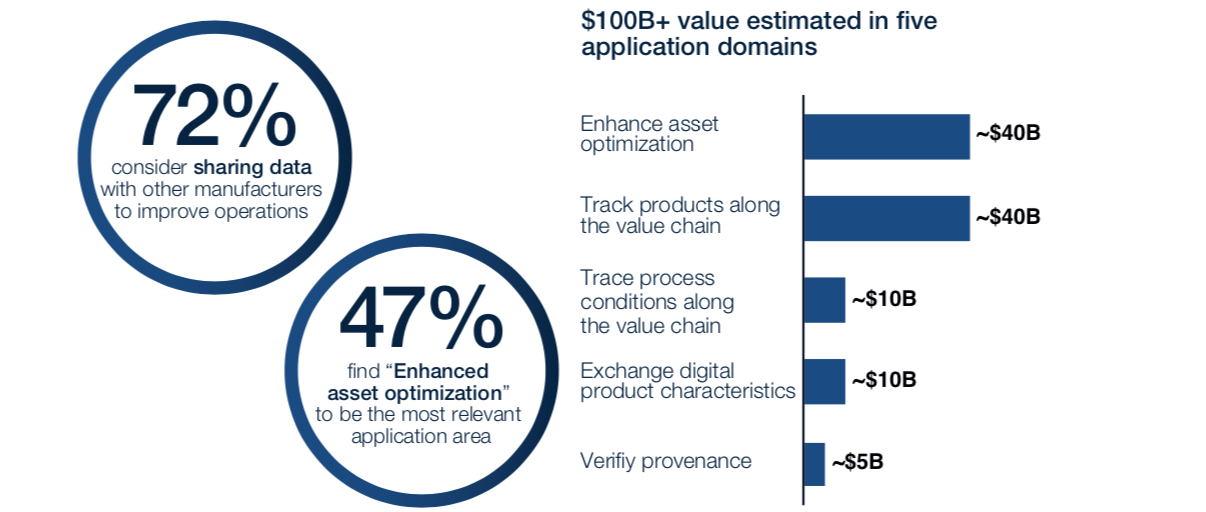 The data sharing opportunity: 80% of the data opportunity
Source: Vodafone study by Deloitte
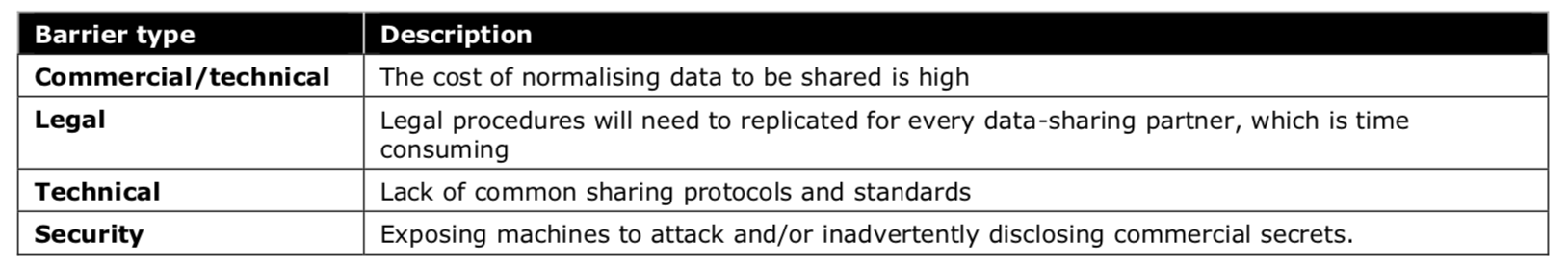 THE BARRIERS
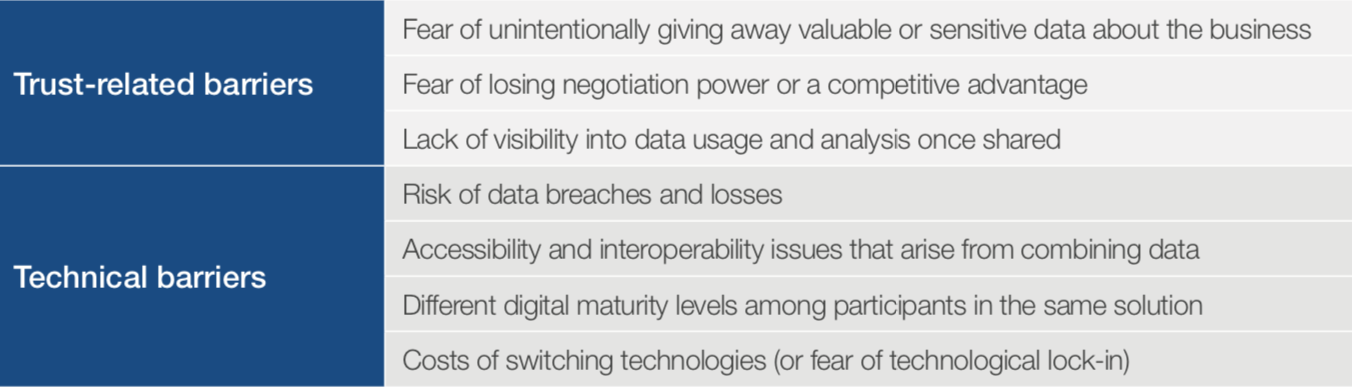 How to solve it – at scale?
The solutions
MATURITY
COMPLEXITY
Fast moving landscape, new solutions being piloted
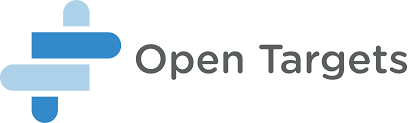 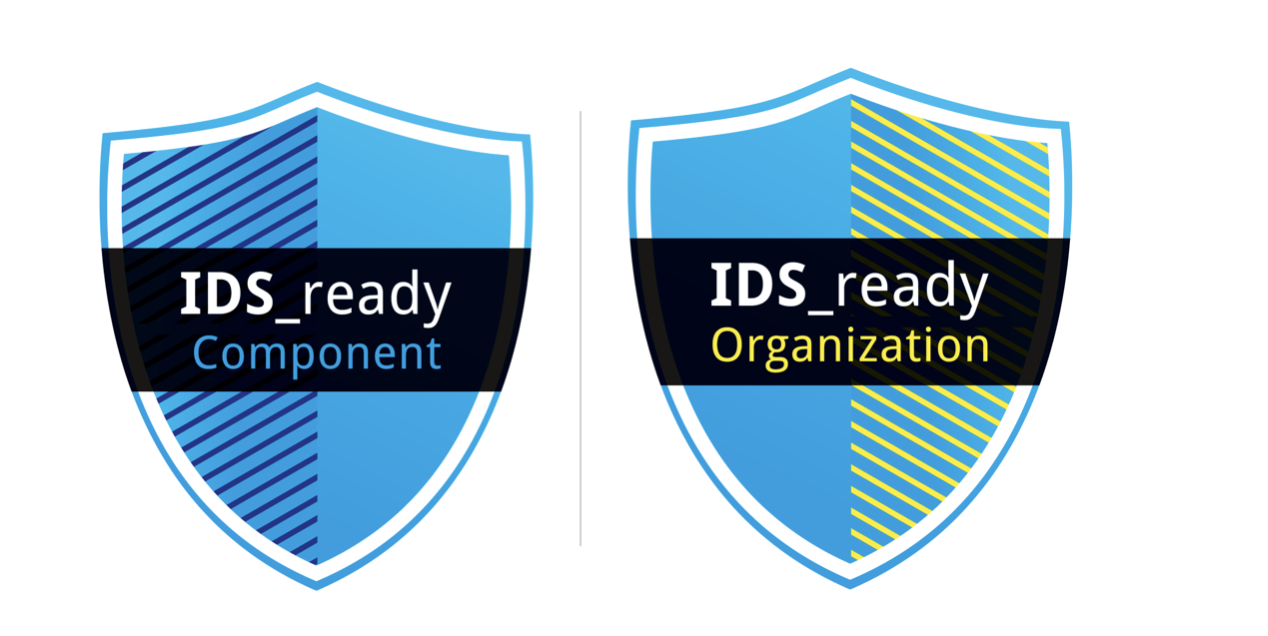 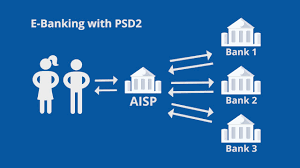 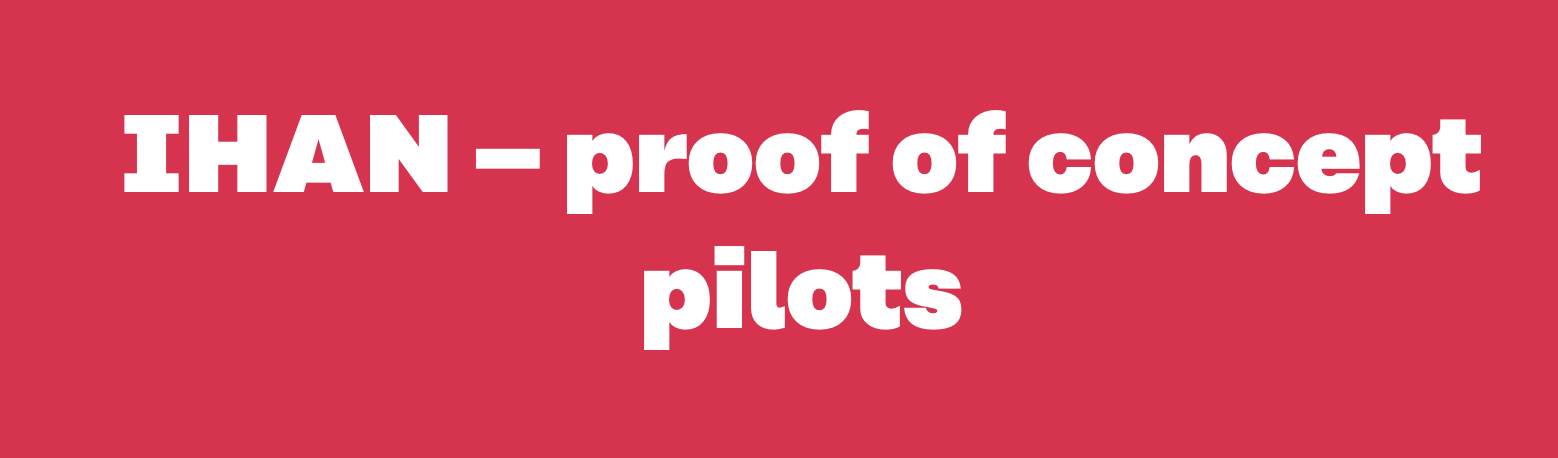 Estonia X-Road
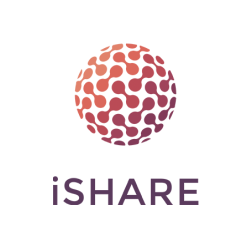 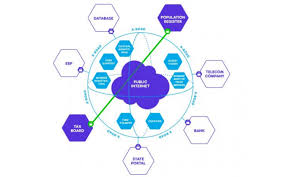 In conclusion…
You don’t need a EU data space to start sharing data.



Thank you
david.osimo@lisboncouncil.net